Люби и знай свой край
Краснодарский край
Водоёмы
1
2
3
4
5
6
Почвы
1
2
3
4
5
6
Полезные
ископаемые
1
2
3
4
5
6
Отрасли 
растениеводства
1
2
3
4
5
6
Отрасли 
животноводства
1
2
3
4
5
6
МОЛОДЦЫ!!!
ВОДОЁМЫ
1
Искусственное углубление на поверхности суши, заполненное водой
озеро
море
пруд
ВОДОЁМЫ
2
Какие водоёмы относятся к естественным?
канал
лиман
водохранилище
ВОДОЁМЫ
3
Какое море называлось в древности «Сурожское»?
Чёрное
Каспийское
Азовское
ВОДОЁМЫ
4
Какая река протекает в нашем крае?
Лена
Волга
Кубань
ВОДОЁМЫ
Какое горное озеро является самым большим?
5
Кардывач
Абрау
Псендах
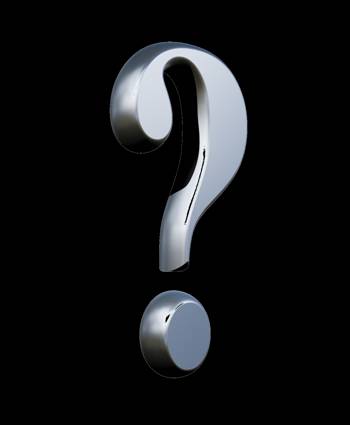 ВОДОЁМЫ
Какое значение имеют водоёмы в природе и жизни людей?
6
-дом для растений и животных
-место отдыха
-вода для питья
-вода для хозяйственных нужд
- «водный» путь (перевозка грузов)
ПОЧВЫ
1
Слой земли, на котором растут растения?
ПОЧВА
ГЛИНА
ПЕСОК
ПОЧВЫ
2
Какие почвы самые плодородные?
подзолистые
тундровые
чернозёмные
ПОЧВЫ
3
Какие почвы преобладают в нашем крае?
Тундровые почвы
Чернозёмные почвы
Болотные почвы
ПОЧВЫ
4
Что делают для охраны почв?
Употребление ядохимикатов и
удобрений на полях
Правильная распашка 
полей на склонах
Образование оврагов
ПОЧВЫ
5
Как правильно распахивать поля?
Распахивают крутые склоны
Распахивают поля на склонах 
так, чтобы борозды спускались 
вдоль склона
Проводить вспашку можно 
только поперёк склона
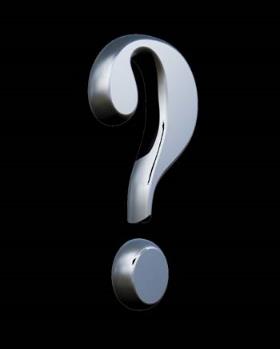 ПОЧВЫ
Как называют горы, которых не должно быть?
6
ТЕРРИКОНЫ
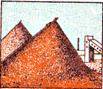 Полезные ископаемые
1
Какое полезное ископаемое
добывают в Мостовском районе?
глина
газ
каменная 
соль
Полезные ископаемые
В каком районе добывают мергель?
2
Новороссийский
Лабинский
Гулькевичский
Полезные ископаемые
3
Какие строительные материалы добывают в нашем районе?
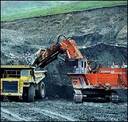 ГАЗ
Песок, глина, известняк
Гранит
Полезные ископаемые
4
Почему подземные богатства надо охранять?
Запасы полезных ископаемых не безграничны, 
а использованные месторождения
невозможно восстановить
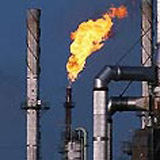 Их могут украсть
Они могут убежать
Полезные ископаемые
5
Самое ценное полезное ископаемое, добываемое в нашем крае?
Известняк
Глина
Нефть
Полезные ископаемые
6
При помощи какого полезного ископаемого обогревают дома в Лабинском,Белореческом, Мостовском районе?
УГОЛЬ
ГАЗ
ТЕРМАЛЬНЫЕ 
ВОДЫ
РАСТЕНИВОДСТВО
1
Назовите имя выдающегося учёного-селекционера, которого звали на Кубани «пшеничным батькой»?
В.С.Пустовойт
Е.Д.Фелицын
П.П.Лукьяненко
РАСТЕНИВОДСТВО
2
Благодаря какому растению известен на всю Россию посёлок ВНИИС?
Пшеница
Картофель
Свёкла
РАСТЕНИВОДСТВО
3
Какую культуру называют «белое золото»?
ПОДСОЛНЕЧНИК
РИС
КУКУРУЗА
РАСТЕНИВОДСТВО
4
Благодаря какой культуре стал знаменит полуостров Тамань?
Виноград
Гречиха
Яблоко
РАСТЕНИВОДСТВО
5
Полевое растение, из зёрен которого получают муку и пекут чёрный хлеб?
ПШЕНИЦА
РОЖЬ
ЯЧМЕНЬ
РАСТЕНИВОДСТВО
6
Кругла, как шар; красна, как кровь; вкусна, как мёд. Это плодовое растение есть в саду у каждого из нас.
СЛИВА
СВЁКЛА
ВИШНЯ
ЖИВОТНОВОДСТВО
1
Какая отрасль животноводства не развита в нашем районе?
ПТИЦЕВОДСТВО
КОНЕВОДСТВО
СВИНОВОДСТВО
ЖИВОТНОВОДСТВО
2
Какая порода свиней самая распространённая в нашем крае?
Крупная белая
Кемеровская
Ландрасты
ЖИВОТНОВОДСТВО
3
Какое животное относится к крупному рогатому скоту?
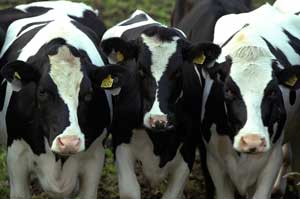 корова
ОВЦА
КОЗА
ЖИВОТНОВОДСТВО
4
Каких животных разводят ради тёплого, красивого меха, лёгкого пуха и вкусного мяса?
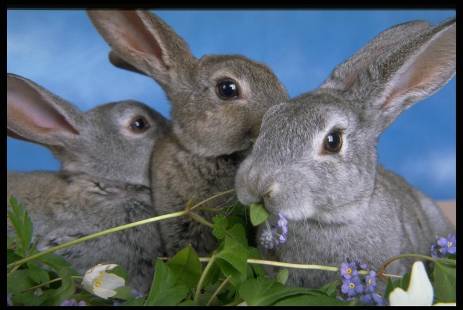 ЛОШАДЕЙ
ГУСЕЙ
КРОЛИКОВ
ЖИВОТНОВОДСТВО
5
Каких птиц разводят в подворьях жители нашего района?
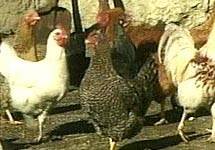 Куропаток и страусов
Ворон и галок
Кур и гусей
ЖИВОТНОВОДСТВО
6
Какая отрасль животноводства развивается на пасеках?
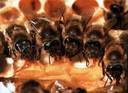 КОНЕВОДСТВО
РЫБОВОДСТВО
ПЧЕЛОВОДСТВО